Connective Tissue/Autoimmune Diseases
Todd Walter DNAP, CRNA
todwal@msn.com
All material placed on Blackboard, the Program Website (www.smumn.edu/nap), distributed electronically or distributed in printed form is intended only for the use of the individual student enrolled in the course. Distribution and/or sharing this material with any other student, individual or organization are strictly prohibited without the written consent of the course instructor, Program Director and the Academic Dean of the Twin Cities campus.
Connective Tissue Disorders
Classification: pattern of inheritance, cluster of s/s, radiologic/histologic features
ID of mutations provides framework for understanding manifestations of the disease
Provided tests for prenatal diagnosis
Mutations not always reliable predictors of clinical outcomes
Connective Tissue Disorders
Current classifications overemphasize the etiologic differences between genetic diseases apparent in infants vs similar diseases that appear later in life.
Composition of Connective Tissues
Complex macromolecules
Most abundant components: 3 similar fibrillary collagens (types I, II, and III)
Tensile strength similar to steel wires
Distribution of Collagens
Distribute in tissue-specific manner
Type I: most of the protein of dermis, ligaments, tendons, and demineralized bone
Type II: most abundant protein of cartilage
Type I and III: most abundant proteins of large blood vessels
Turnover of Connective Tissues
Embryonic development: appear as early as the four-cell blastocyte
Wit development of blood vessels/skeleton, rapid increase in the synthesis, degradation, and re-synthesis of connective tissue
Turnover continues at slower pace throughout postnatal development, then spikes during the growth spurt of puberty
Turnover of Connective Tissues
Age, malnutrition, physical inactivity, low-gravitational stress: rate of degradation begins to exceed rate of synthesis- tissues shrink
Starvation: large fraction of collagen in skin and other connective tissues degraded to provide amino acids for gluconeogenesis
Other
RA and OA: extensive degradation of articular cartilage collagen
Glucocorticoids weaken most tissues by decreasing collagen synthesis
Many pathologic states: collagen deposited in excess
Most injuries to tissues, inflammatory and immune responses stimulate deposition of collagen fibrils- fibrotic scars
Marfan Syndrome
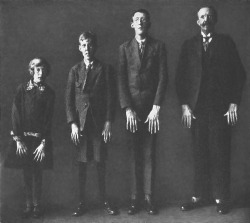 http://www.marfansyndrome.info/marfan-genetics.html
Classification
Triad of features:
Skeletal
Cardiopulmonary
Ocular
Incidence and Inheritance
1:3,000/5,000 births
Most racial ethnic groups
Mutations generally inherited as autosomal dominant traits, but ¼ of patients have sporadic new mutations
Mean age of survival is 32 years
Skeletal Effects
Long, thin extremities
Arachnodactyly
Joint hypermobility
High-arched palate, pedal arches, pes planus
Severe chest deformities: pectus excavatum, pectus carinatum, asymmetry
CT/MRI of lumbar sacral region: enlargement of neural canal, thinning of pedicles/laminae, widening of foramins, or anterior meningocele
Skeletal Effects (rib cage changes)
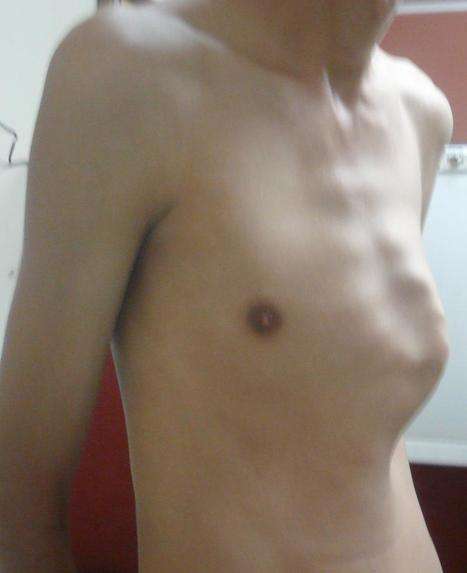 https://www.scoop.it/t/pectus-carinatum/?&tag=pectus+carinatum+operation
https://www.mayoclinic.org/diseases-conditions/pectus-excavatum/multimedia/pectus-excavatum/img-20007723
Kyphoscoliosis
https://www.spineuniverse.com/image-library/severe-progressive-kyphoscoliosis-clinical-photo
Arachnodactyly
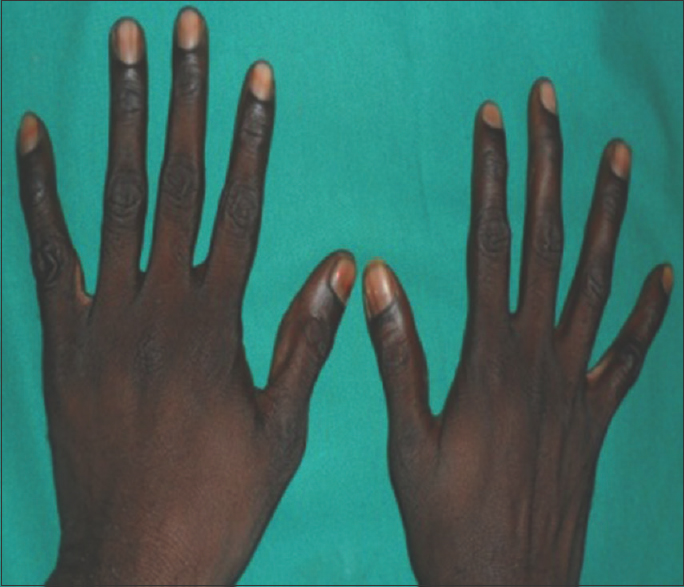 http://www.myhealthyfeeling.com/arachnodactyly-pictures-diagnosis-causes/
http://www.jpbsonline.org/article.asp?issn=0975-7406;year=2017;volume=9;issue=1;spage=73;epage=77;aulast=Sivasankari
Ocular Effects
Ectopia lentis- dislocation of the lens
May contribute to the formation of cataracts
Ocular globe is elongated
Most patients are myopic
Retinal detachment can occur
Ectopia lentis
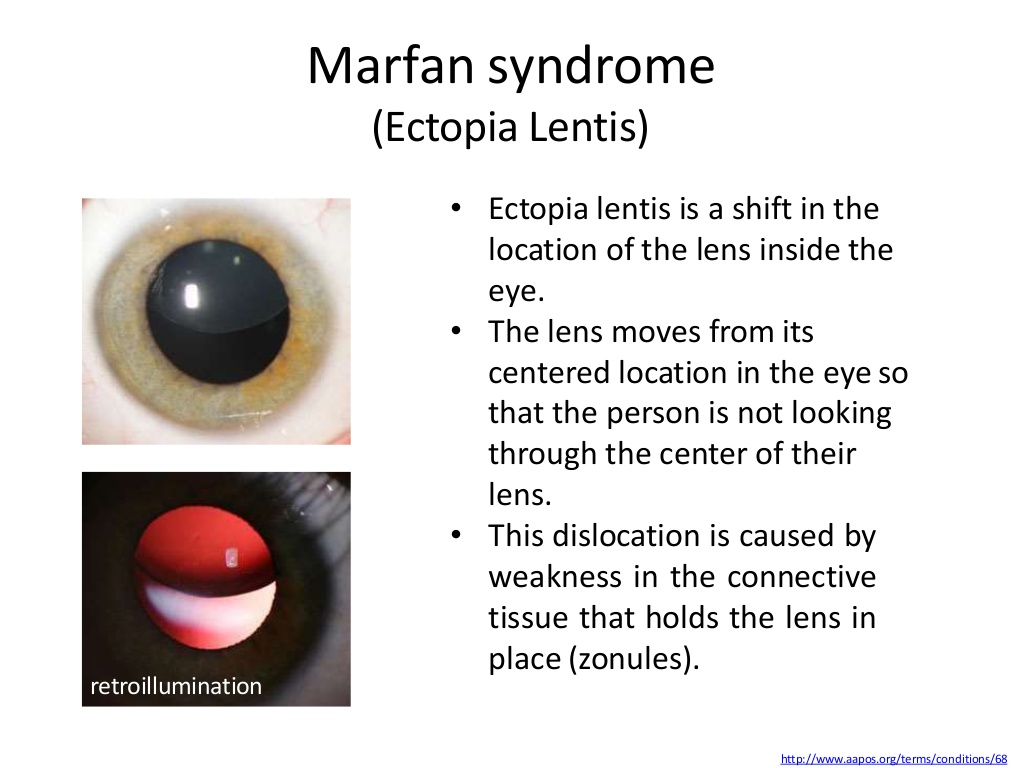 Cardiovascular Effects
Major source of morbidity, mortality
Mitral valve prolapse
Dilation of the aortic root and sinuses of Valsalva
Dilation can be accelerated by physical/emotional stress, pregnancy
Aortic dissection/rupture
Cardiac conduction abnormalities: BBB
Sinus of Valsalva Aneurysm
http://www.annalscts.com/article/viewFile/1400/2025/5279
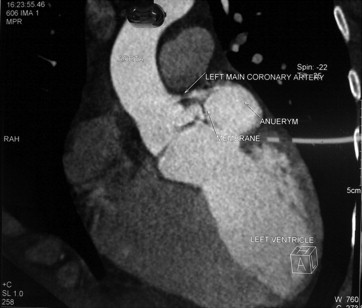 http://www.journals.elsevierhealth.com/article/S1561-8811(13)00003-5/fulltext
Other Effects
Patients are typically thin with little subcutaneous fat; adults may develop centripedal obesity
Striae may occur over the shoulders and buttocks
Development of spontaneous pneumothorax
Inguinal and incisional hernias are common
Anesthetic Management
Pre-op eval should focus on cardiopulmonary abnormalities
Avoid TMJ dislocation
Careful positioning (hypermobile joints)
Avoid sustained increase in SBP
Invasive monitoring/TEE should be considered in select patients
High index of suspicion should be maintained for the development of pneumothorax
Ehlers-Danlos Syndrome
Incidence and Inheritance
1:5,000
Group of inherited connective tissue disorders
Various manifestations
Almost all characterized by joint hypermobility
Defined based on extent to which joints, skin, other tissues involved, mode of inheritance, biochemical analysis
Types
At least 11 types
Type I (severe) and Type II (less severe): hypermobility of joints, skin velvety in texture, hyper-extensible, easily scarred
Type III (hypermobile): joints more involved than skin
Type IV (vascular): skin more involved; predisposed to sudden death from rupture of large blood vessels or other hollow organs
Skin
Varies from thin and velvety to dramatically hyperextensible, easily torn or scarred
Vascular-type EDS: extensive scars, hyperpigmentation develops over bony prominences
May be able to visualize subQ blood vessels
Easy bruising may occur in several types of EDS
Ligaments/Joints
Laxity and hypermobility of joints
Varies from mild to unreducible dislocations of hips and other large joints
Severe forms require surgical repair
May develop progressive difficulty with age
Other Features
Mitral valve prolapse (Type I)
Hernias (Type I)
Pes planus and mild to moderate scoliosis are common
Extreme joint laxity and repeated dislocations may lead to degenerative arthritis
Ocular-scoliotic type: eye may rupture with minimal trauma
Sclerae may appear blue
Kyphoscoliosis can cause respiratory impairment
Diagnosis
Large degree of variability among members of same family carrying the same mutation
Some patients have increased fractures; difficult to distinguish from osteogenesis imperfecta
Complications
GI tract, uterus, vasculature well-endowed with type III collagen- spontaneous rupture of bowel, uterus, major arteries
Premature labor and excessive bleeding at delivery
Dilation of trachea
Increased incidence of pneumothorax
Complications
Mitral regurgitation/prolapse
Cardiac conduction abnormalities
May exhibit extensive bruising with minor trauma
Anesthetic Management
Preop assessment: note any CV manifestations, bleeding problems
Trauma during laryngoscopy must be minimized
Invasive lines- hematoma formation may be extensive
Infiltration of IV may go unnoticed due to laxity of the skin
Anesthetic Management
Avoid high airway pressures during assisted or controlled ventilation
Regional anesthesia is not recommended due to bleeding tendency/formation of hematomas
Surgical complications may include hemorrhage and postoperative wound dehiscence
Scleroderma (Systemic Sclerosis)
Epidemiology
Acquired sporadic disease
Worldwide distribution, affecting all races
9-19 cases per million per year (U.S.)
Females more affected than males
More pronounced in childbearing years, declines after menopause
Can present at any age (30-50 years)
Genetics
Non-Mendelian pattern of inheritance
Genetic contribution to disease susceptibility
Risk of other autoimmune disease (SLE, RA) increased
Multiple genetic loci involved
Types
Diffuse cutaneous: progressive skin induration, risk of pulmonary fibrosis, acute renal involvement
Limited cutaneous: slowly progressive. May have calcinosis cutis, Raynaud’s phenomenon, esophageal dysmotility, sclerodactyly, and telegiectasia
Pathogenesis
Vasculopathy
Cellular and humoral autoimmunity
Progressive visceral and vascular fibrosis in multiple organs
Pathology
Distinguishing hallmark of Ssc is a combination of widespread capillary loss and obliterative vasculopathy of small arteries and arterioles, together with fibrosis in the skin and internal organs
Fibrosis found in skin, lungs, GI tract, heart, tendon sheath, perifascicular tissue, some endocrine organs
Fibrosis
Consequence of autoimmunity and vascular damage
Characterized by progressive replacement of normal tissue architecture with dense connective tissue
Results in irreversible accumulation of scar tissue
Skin
Dermal sclerosis due to collagen accumulation causes obliteration of hair follicles, sweat glands, and eccrine and sebaceous glands
Fixed flexion contractures of the fingers
Face may assume a characteristic appearance with taut and shiny skin, loss of wrinkles and occasionally expressionless face
Microstomia
Breakdown of atrophic skin- ulcerations
Lungs
Leading cause of death
Interstitial fibrosis and vascular damage
Progressive thickening of alveolar septae
Loss of pulmonary blood vessels- impairs gas exchange, contributes to worsening of pulmonary HTN
Autopsy: multiple PE, evidence of myocardial fibrosis
Lungs
Less frequent manifestations:
Aspiration pneumonia
Pulmonary hemorrhage
Obliterative bronchiolitis
Restrictive ventilator defect due to chest wall fibrosis
Spontaneous pneumothorax
Increased incidence of lung cancer
Lungs
Can be asymptomatic until disease is advanced
Most frequent symptoms: exertional dyspnea, fatigue, reduced exercise tolerance
Chronic dry cough
PFTs: reduction in forced vital capacity or Dlco
With exercise, patients show decrease in PO₂
GI Tract
Xerostomia, reduced oral aperture, periodontal disease, resorption of mandibular condyles is frequent
Lower esophagus frequently involved
Vascular lesions often present
Decreased peristaltic activity
GERD
Dysmotility, bowel obstruction
Chronic reflux: associated with esophageal inflammation, ulcerations, stricture formation, Barrett’s metaplasia
Cardiac
More frequent with diffuse SSc
Prominent involvement of myocardium and pericardium
Arteriolar lesions: concentric intimal hypertrophy and luminal narrowing- may affect conduction system
Frequency of atherosclerotic CAD comparable to general population
Cardiac
Endocardium, myocardium, pericardium may be affected separately or together
May see: pericardial effusions, atrial and ventricular tachycardias, conduction abnormalities, valvular regurgitation, hypertrophy, and heart failure
Myocarditis may occur
Musculoskeletal
Carpal tunnel syndrome (frequent)
Generalized arthralgias and stiffness
Joint mobility progressively impaired (hands)
Contractures develop at proximal interphalangeal joints and wrists
dcSSC: large joint contractures
Movement at elbows, shoulders, knees frequently reduced
Other
May develop dry eyes, dry mouth
Hypothyroidism is common
Sensory trigeminal neuropathy
Pregnancy is associated with increased rate of adverse fetal outcomes- CV abnormalities may worsen during pregnancy
Treatment
Antifibrotic therapy: D-penicillamine
Vascular therapy: nifedipine, diltiazem, angiotensin II receptor blockers, alpha-1 adrenergic blockers, sildenafil, serotonin reuptake inhibitors, topical NTG, IV prostaglandins, low-dose ASA, dipyridamole, calcium channel blockers
GI therapy: proton pump inhibitors, hyperalimentation, octreotide, metoclopramide
Anesthetic Management
Preop evaluation should focus on organ systems involved
Airway exam
A-line insertion- Raynaud’s
May have contracted intravascular volume
Reflux
Decreased pulmonary compliance
Anesthetic Management
Things that increase pulmonary resistance need to be prevented
May require period of postoperative ventilator support
Renal disease must be considered when selecting drugs
Regional anesthesia may be difficult
Keep warm
Eyes lubricated
Human	Immune	System
Innate Immunity 
• Inherited & provides 1st line defense 
• Mounts initial response	to any infection 
• Recognizes targets that are common to many  	pathogens 
• Has no specific memory 
• Neutrophils, eosinophils, basophils, macrophages, 	monocytes, NK	cells, mast cells,	epithelial cells, 	complement	system,	cytokines
Human	Immune	System
Adaptive Immunity 

• Characterized	 by antigen-specific	responses to a foreign antigen or	 pathogen;	delayed time course 

• Develops	immunological	memory & is	 activated more	 rapidly	with	repeated	exposure 

• Consists of	 humoral (B	lymphocytes) &	cellular	components (T lymphocytes)
Active	vs.	Passive	Immunity
Active
 
• Pathogen	deliberately	administered to stimulate immune response &	antibody production 
• Vaccines

Passive
 
• Protection	 from another individual’s antibodies 
• inutero-transfer, breast	milk, immunoglobulin products, RhoGAM
Inadequate	Innate	Immunity
Neutropenia
• Neutrophil	 granulocyte count < 1500/mm³ 

• Counts < 500/mm³ place patients at significant risk of infection 

• Organisms:  Staph, Pseudomonas, E. coli, Klebsiella 

• Tx:  broad-spectrum antibiotics
Neutropenia	in	Infants/Children
• Neutropenic syndromes 

• Neonatal sepsis most common	cause with 1st days of life 

• Cyclic	 neutropenia	

• Kostmann’s syndrome 

• Neoplastic disease
Neutropenia	in	Adults
• Cancer (chemotherapy) 

• AIDS treatment 

• Reflects impact of	drug on	cell	lines in bone marrow (see improvement once 	drug is discontinued) 

• Drugs	associated with neutropenia:  injectable gold salts, chloramphenicol, 
	anti-thyroid	meds, analgesics, tricyclics, phenothiazines
Neutropenia	in	Adults	(continued)
• Autoimmune-related neutropenia seen with collagen vascular or	autoimmune disorders (SLE and RA) 

• Felty’s syndrome:  RA, splenomegaly, neutropenia 

• Sepsis 

• Alcoholic	patients 

• Myeloproliferative/myelodysplastic	disorders
 
• AIDS
Abnormalities	of	Phagocytosis
• Chronic granulomatous disease:  genetic disorder 

• Staph	aureus & certain gram-negative	bacteria responsible	for most	infections in	these patients 

• Leukocyte	 adhesion deficiency 

• Chédiak-Higashi syndrome 

• Neutrophil-specific	 granule deficiency syndrome 

• Management:	  antibiotics &/or recombinant Granulocyte Colony	Stimulating Factor (rG-CSF)—may require	a course before	surgery
rG-CSF
• Myeloid growth factor
 
• Stimulates	proliferation	&differentiation of progenitors committed to neutrophil	lineage
 
• Activates	phagocytic	activity	of mature neutrophils 

• Prolongs neutrophil survival in the circulation 

• Can mobilize hematopoietic stem cells	in peripheral blood
 
• Reduces episodes	of febrile neutropenia, requirements for broad-spectrum	antibiotics, infections, and length of stay.
Excessive	Innate	Immunity
Neutrophilia
• Absolute neutrophil count > 7000/mm3 

• Signs/symptoms usually seen if > 100,000/mm3 

• Spleen leukostasis     splenic infarction 

• Lung leukostasis     decreased oxygen-diffusing capacity 

• Can accumulate in skin (chloromas) 

• Associated with major	bacterial infections 

• If	> 50K – noninfectious, malignant	disease	(myeloproliferative) 

• Expected	side	effect of glucocorticoid	therapy
Misdirected	Innate	Immunity
Hypersensitivity
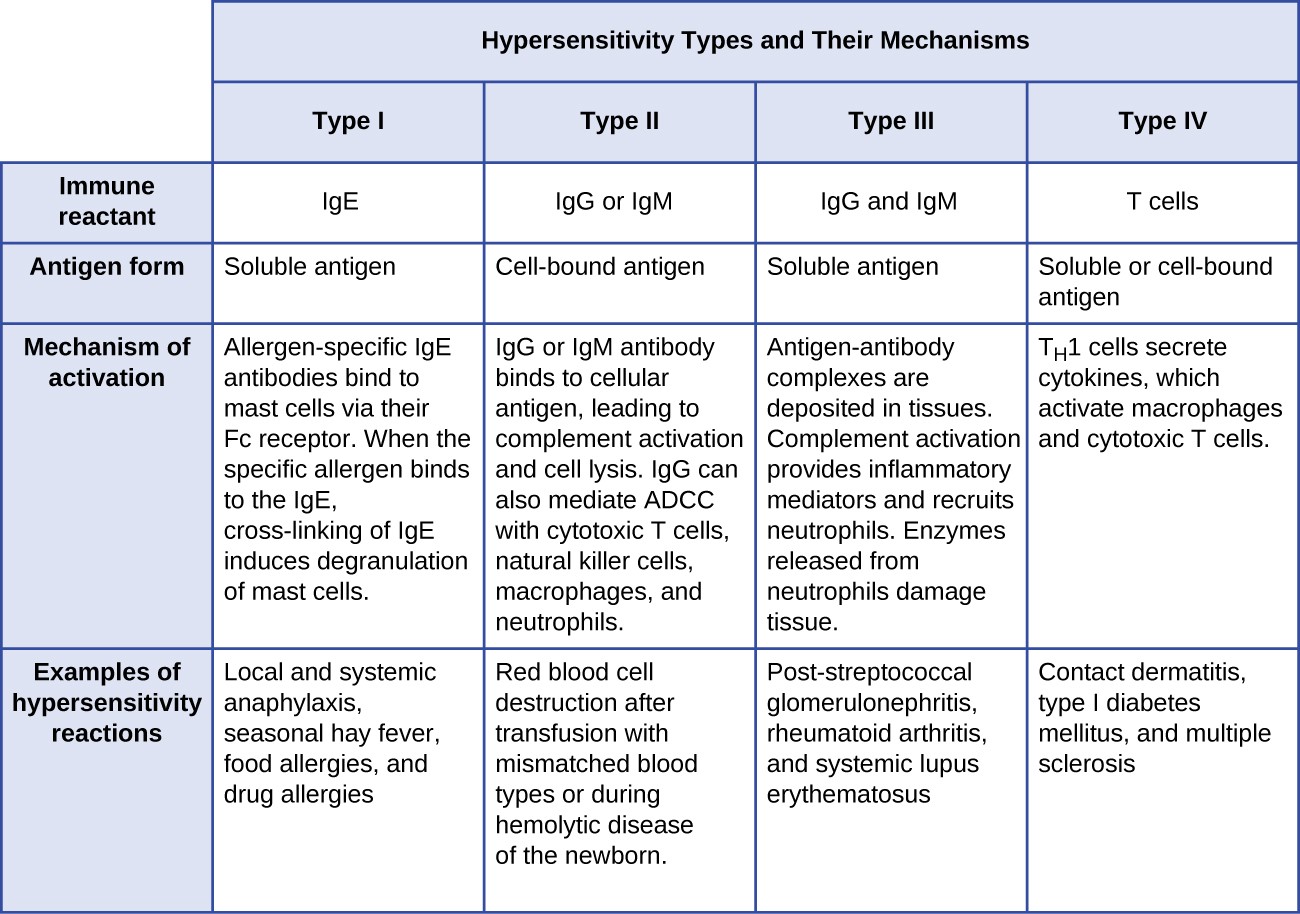 https://courses.lumenlearning.com/microbiology/chapter/hypersensitivities/
Anaphylaxis	(Vargo Anesthesia	App
• Exposure to antigen stimulates	production of antigen-specific IgE antibodies 

• Antibodies bind to	surface of mast cells	& basophils,	which primes cells to	 rx to	next exposure to antigen 

• Complement activation marks	cells for	destruction & recruit	other immune cells 

• “In reality,	the	IgE - coated	 mast cells and basophils are	 grenades of	histamine, and with	re-exposure, the antigen	is equivalent to pulling out the	grenade clip.” 

• Histamine	release	   hypotension, HR & contractility & coronary vasoconstriction 

• Reactions	can be	mild to critical anaphylactic	shock &	death
 
• Anaphylactoid = are not IgE mediated, occur through a direct	nonimmune - 	mediated release of mediators from mast cells &/or basophils	or result	from	direct complement activation
Anaphylaxis	(Vargo Anesthesia	App)
• MRs &	other meds	do not need pre-exposure d/t development of allergic	cross - reactivity (quat ammonium group) 

• Anaphylaxis to MRs 5-10x more	common than other	drugs; ≥	60%	 of people	allergic to one MR may react to others 

• Onset	seconds—2	hours; usually occurs 30-60 mins after	induction, rather than	at induction 

• Anaphylaxis rx to any med	37:100,000 hospitalized pts 

• Peri-op anaphylaxis occurrence girls = boys; women > men
Anaphylaxis	(Vargo Anesthesia	App)
Cardiac Considerations
 
• Greater density of	myocardial	mast cells in	ischemic heart disease or dilated	cardiomyopathy may lead to more severe rx 

• Pts with conduction defects, ­vagal	tone or taking sympatholytic	meds may not	become tachycardic
 
• Pts on	𝜷-blockers may have inadequate response to epi & can become	severely	hypertensive d/t	 unopposed	 ⍺-adrenergic tone & reflex vagotonic effects

• ACE inhibitors may	cause ­rx & cause pts to be less responsive to epi
Anaphylaxis	Triggers
Muscle relaxants 69%
 
Aminosteroid (roc, vec & pancuronium) anaphylactic
 
Benzylisoquinolines (atracurium & cis-atracurium) anaphylactoid
 
Antibiotics 15% (cephalosporins, pcns, vanco, quinolones) 

Latex	12.6	% (peds) 

IV dyes &	contrast	 3-4% 

Benzos 2% 

Propofol 1.2%	& 1:15,000 anesthetics (no correlation with egg allergy)
Anaphylaxis	S/S
Some signs may	be absent in	 an	anesthetized patient:	
Hypoxemia, difficulty	breathing, tachypnea.	
Rash/hives. 
Hypotension (may be severe). 
Tachycardia.	
Bronchospasm/wheezing. 
Increase	in peak	inspiratory pressure (PIP).	
Angioedema (potential airway swelling).
http://web.stanford.edu/dept/anesthesia/em/semv3.1_digital.pdf?_ga=2.51019626.217556929.1518796696-1904781871.1518796696
This is the link to the Stanford Emergency Manual.
Differential	diagnoses	to	rule	out
Consider and rule out other causes:	

•	Pulmonary embolus,	air emboli, aspiration
 
•	Myocardial	infarction, pericardial tamponade, dysrhythmias
 
•	Anesthetic overdose
	
•	Pneumothorax 

•	Hemorrhage or hypovolemia
	
•	Septic or cardiogenic shock
Anaphylaxis	Treatment	from Stanford
Discontinue potential allergens:  muscle relaxants, latex, antibiotics, colloids,	protamine, blood,	contrast,	chlorhexidine. 
Discontinue volatile anesthetic if hypotensive.  Consider amnestic	agent.	
Increase to 100% O2, high flow.	
Give IV fluid bolus.	May require many liters!	
Give epinephrine IV in escalating	doses every two minutes.  Start at 10-100 μg IV	and	increase	dose every 2 minutes until clinical improvement is noted. Start early	epinephrine infusion.  May require large doses	> 1 mg.	
IF no improvement:  continue treatment, but consider other causes (Go To Hypotension,	event #15, and Hypoxemia, event #16 – consider Differential Diagnoses).	
Consider vasopressin bolus IV or norepinephrine infusion.	
Treat bronchospasm with albuterol and epinephrine	(if severe).	
Consider additional  IV access and invasive monitors (arterial	line).	
If signs of angioedema, consider early	intubation to secure airway.	
After	stable consider H1	antagonist (e.g. Diphenhydramine 25-50 mg IV), H2 	antagonist (e.g. Ranitidine 50 mg IV), and corticosteroids (e.g. Methylprednisolone 125	mg IV).
Once	patient	is	stable…
Consider
	
Send  serum tryptase level (peaks	<60	min	post-event).	

Send serum histamine (peaks	<30	min	post-event).
	
If the event was severe, consider keeping	patient	intubated & sedated 

Can	recur after initial	treatment:  Consider  monitoring	patient for 24 hours	post-recovery.
	
5.   Refer the patient for post-operative allergy testing.
Angioedema
• Characterized by episodic	subcutaneous & submucosal	 edema in face,	extremities & GI tract
	
• 2 types:	
	• Release of	 mast cell mediators	   urticaria, bronchospasm, flushing &			 		hypotension 
	• Release of bradykinin without S/S of allergic rx 

• Most common hereditary form results from autosomal dominant deficiency or	dysfunction of C1 esterase inhibitor 

• Leads	to release of vasoactive	mediators that vascular permeability	& produce	edema via bradykinin
Angioedema
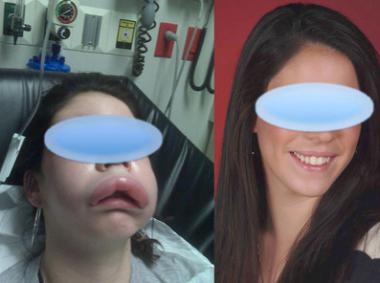 https://emedicine.medscape.com/article/135208-overview
Angioedema
• Can experience repeated	bouts of	 facial and/or laryngeal edema lasting 24-72	hours
 
• Usually begins	in 2nd decade of life
 
• Triggers:  menses, trauma,  infection, stress, estrogen-containing oral	contraceptives, dental surgery
 
• Abdominal attacks:  severe pain, N/V/D
 
• Angiotensin-converting enzyme (ACE) inhibitors can precipitate	angioedema	in 0.1-0.7% of patients; unexpected attacks after prolonged ACE inhibitor use 

Long-term treatments 
	• Anabolic steroids/Androgens:  danazoland	stanozolol 
	• Antifibrinolytics (ℇ-aminocaproic acid, tranexamic acid or aprotinin)
Angioedema	Treatment
Prophylaxis before stimulating procedures or any surgery requiring	intubation	(androgens or C1 inhibitor concentrate)
 
Preferred tx for acute attack 
	• C1 inhibitor concentrate 
	• Icatibant (synthetic bradykinin receptor antagonist 
	• Ecallantide (recombinant plasma kallikrein inhibitor) 
	• FFP
 
Not	useful for acute episodes:  catecholamines, androgens, antihistamines,	antifibrinolytics 

Tracheal intubation may	be difficult or impossible; trach may also be difficult
Anesthetic	Management
• Ensure	availability of IV infusion of C1 inhibitor concentrate 

• Minimize trauma to the oropharynx 

• Difficult airway	 cart & may	need tracheotomy 

• Regional anesthesia well tolerated 

• Anesthetic drugs
Emergency Airway	Management	(that	call to the	ER	that every	CRNA dreads!)
• Supplemental	oxygen 

• Consider ETT size, may	need smaller 

• Consider surgical airway 

• C1 (protease inhibitor) inhibitor replacement available
Inadequate	Adaptive	Immunity
Defects	of	Antibody	Production
• Amyloidosis — amyloid	 accumulation in heart, vascular	smooth	muscle,	kidneys,	adrenal	gland, GI tract, peripheral nerves & skin 

	• Macroglossia classical feature, upper airway obstruction 

	• Intraventricular conduction delays,	R side failure, sudden death 

	• Nephrotic	syndrome, delayed gastric emptying 

• Cold autoimmune	diseases — abnormal IgM or	IgA	that	agglutinate	with	  body	temp 

• X-linked agammaglobulinemia — no functional	antibodies produced 

• Selective IgA deficiency 

• Waldenstrom’s macroglobulinemia (type of non-Hodgkin’s lymphoma)
Severe	Combined	Immunodeficiency	Syndromes	(SCIDS)
• Characterized by gross functional impairment of both humoral and cell-	mediated immunity 

• Susceptible to	fungal, bacterial, and viral infections 

• Most common form:  X-linked; also autosomal recessive defect 

• Incidence:  1:100,000 to 1:1,000,000 

• Affected infants survival-rare beyond 1 year if not treated with bone	marrow	transplant
Adenosine	Deaminase	Deficiency
• Deficiency of adenosine deaminase enzyme (normally present in	lymphocytes) causes toxic levels	of purine intermediates to accumulate,	causing T cell death 

• Profound lymphopenia & rib/hip skeletal abnormalities 

• Tx: BMT or stem cell transplantation	from an	HLA-compatible donor
Ataxia-telangiectasia
• Syndrome:  cerebellar ataxia, oculocutaneous telangiectasias, chronic	sinopulmonary disease, immunodeficiency 

• Production of defective lymphocytes 

• High risk of leukemia, lymphoma & breast CA in	women 

• Chronic lung disease major source of M & M 

• Treatment:  supportive, IVIG, no bone marrow transplant d/t injurious effects of	radiation
Eosinophilia
• Sustained absolute eosinophil count > 1000	to 1500/μL 

• Seen in:  parasitic infestations, systemic allergic disorders, collagen vascular	diseases, forms of dermatitis, drug reactions, and tumors 

• Hypereosinophilia:  > 5000/μL (associated with tissue damage) 

• Irreversible	 endomyocardial fibrosis	(restrictive cardiomyopathy)	is common 

• Widespread organ dysfunction and heart disease 

• Treatment:  corticosteroids and hydroxyurea, leukopheresis
Anesthesia	and	Immunocompetence
Neuroendocrine	Stress	Response
• Surgical stress:  release of catecholamines, cortisol, and	corticotropin 

• Positive:  minimizes inflammatory response to surgical trauma
 
• Negative:  increases risk of infection & tumor proliferation d/t impairing both 	innate & adaptive immune response
 
• Surgical excision may allow CA cells to enter systemic circulation 

• Tumor cell express adrenergic 𝜷-receptors to initiate & control CA cell 	proliferation; epi & norepi released d/t stress binds to tumor 𝜷cells, proliferation	& survival 

• Current research includes giving 𝜷-blockers to reduce progression of solid tumors
 
• Immunosuppression meds affect CA spread 

• Surgery-induced angiogenesis promotes tissue repair but also tumor growth & 	mets
Anesthetic	agent	considerations
• Volatile gas suppress NK cells & macrophages, restrict T-cell proliferation & CA	cell	apoptosis 

• Opioids impair suppress NK cells, decrease immune response & increase	infection	risk 

• Ketamine & thiopental depress NK cell activity & are assoc with metastasis 

• Propofol has minimal effects of NK cells & inhibits COX2 & PGE2 in tumor cells 

• Regional & neuraxial anesthesia may help preserve immune function 

• Regional vs. IV MS associated with measurable reductions in cancer recurrence;	local anesthetics may also have anti-tumor properties
Perioperative	Effects	on	Immune	System
• Acute pain stimulates HPA axis & SNS, contributing to per-op  immune	suppression & tumor promoting effects of surgery 

• Hypothermia induces thermoregulatory vasoconstriction, suppresses NK cells	and	lymphocyte function 

• Tissue hypoxia impairs oxidative killing and impairs wound healing 

• Increases in cortisol and catecholamines cause hyperglycemia
Autoimmune Diseases
Autoimmune Disease
Need to demonstrate that immune response to a self-antigen causes the observed pathology
Autoimmune diseases form a spectrum, from those specifically affecting a single organ to systemic disorders with involvement of many organs
Organ Specific vs Systemic
Organ specific
Pemphigus vulgaris
Autoimmune hemolytic anemia
ITP
Goodpasture’s syndrome
Myasthenia gravis

Systemic
SLE (systemic lupus erythmatosis)
Treatment
Focus on:

Supressing the induction of autoimmunity
Restoring normal regulatory mechanisms, or
Inhibiting the effector mechanism
Systemic Lupus Erythmatosis
90%- women of childbearing age
People of all ages, genders, ethnic groups
Prevalence in the U.S.: 10-400/100,000
Highest: black women
Lowest: white men
Pathogenesis
Autoimmune disease in which organs and cells undergo damage initially mediated by tissue-binding autoantibodies and immune complexes
Multigenic: normal alleles of multiple genes each contribute a small amount to abnormal immune/inflammation/tissue damage responses
If enough predisposing variations are present, disease results
Overview
May involve one or several organ systems
Over time additional manifestations may occur
Severity varies from mild and intermittent to severe and fulminant
Experience exacerbations interspersed with periods of quiescence
Permanent myalgias/arthralgias present most of the time
Musculoskeletal
Intermittent polyarthritis- mild to disabling
Characterized by soft tissue swelling and tenderness in joints (hands, wrists, knees)
Myositis with muscle weakness, elevated creatine kinase levels, muscle necrosis, inflammation
Cutaneous
Lupus dermatitis
Some lesions can be disfiguring, particularly face and scalp
Most common rash: photosensitive, slightly raised erythema to face (butterfly pattern), ears, chin, V region of neck and chest, upper back, arms
Raynaud’s
Renal
Nephritis
May develop nephrotic syndrome
HTN
Glomerulonephritis: if untreated, ESRD w/in 2 years of diagnosis
Accelerated atherosclerosis becomes important after several years of the disease; need to control systemic inflammation, BP, hyperlipidemia, hyperglycemia
CNS
Most common manifestation of CNS lupus: cognitive dysfunction, including difficulties with memory and reasoning
HA is common
Seizures of many types
Psychosis
Myelopathy
Vascular Occlusions
Prevalence of TIA, stroke, MI risk increases in patients with SLE
If patient has antiphospholipid antibodies: hypercoagulability and acute thrombotic events
Chronic disease associated with accelerated atherosclerosis
Pulmonary
Most common: pleuritic with or without pleural effusion
Pulmonary infiltrates
Life-threatening: interstitial inflammation leading to fibrosis, shrinking lung syndrome, intra-alveolar hemorrhage
Cardiac
Pericarditis most frequent manifestation
Myocarditis
Fibrinous endocarditis
Valvular insufficiencies (mitral or aortic)
Embolic events
Hematologic
Most frequent: anemia (normochromic normocytic)
Hemolysis
Leukopenia
Thrombocytopenia
Gi
Nausea
Vomiting
Diarrhea
Diffuse abdominal pain
Vasculitis of the intestine: perforations, ischemia, bleeding, sepsis
Ocular
Sjogren’s syndrome
Nonspecific conjunctivitis
Retinal vasculitis
Optic neuritis
Cataracts: from glucocorticoid therapy
Treatment
Antimalarials
Analgesics
Glucocorticoids
Methotrexate
Azathioprine
Tacrolimus
Belimumab
Mycophenolate mofetil
Anesthetic Management
Influenced by magnitude of organ system dysfunction
Drugs used to treat SLE
Airway: mucosal ulcers, cricoarytenoid arthritis, recurrent laryngeal nerve  palsy may be present
Rheumatoid Arthritis
Definition
Chronic inflammatory disease of unknown etiology marked by a symmetric peripheral polyarthritis
Results in joint damage and physical disability
Systemic disease: may result in a variety of extraarticular manifestations- fatigue, subQ nodules, lung involvement, pericarditis, peripheral neuropathy, vasculitis, hematologic abnormalities
Clinical Features
Incidence increases between 25-55 years of age
Presenting symptoms result from inflammation of the joints, tendons, bursae
Earliest involved joints: small joints of the hands and feet
Affects approximately 0.5-1% of the adult population worldwide
Genetic factors contribute to occurrence/severity
Head/Neck
Atlantoaxial involvement of the cervical spine- can lead to compressive myelopathy and neurologic dysfunction
Can lead to instability of C1 on C2
Does not affect the thoracic or lumbar spine
Constitutional
Weight loss
Fever
Malaise/depression
Fatigue
Nodules
SubQ nodules occur in 30-40% of patients
Firm, non-tender
Adherent to periosteum, tendons, or bursae
Develop in areas of the skeleton subject to repeated trauma or irritation
May also occur in lungs, pleura, pericardium, peritoneum
Typically benign
Pulmonary
Pleural disease is most common pulmonary manifestation
Pleuritic chest pain, dyspnea, pleural friction rub, effusion
Effusions tend to be exudative
Interstitial lung disease may occur
PFTs show restrictive pattern
Cardiac
Most frequent site of involvement: pericardium
Occurs in less than 10% of patients
Cardiomyopathy may result from necrotizing or granulomatous myocarditis, CAD, or diastolic dysfunction
Mitral regurgitation most common valvular abnormality
Vasculitis
Most common in patients with longstanding disease
Incidence is rare (< 1%)
Cutaneous signs vary: petechiae, purpura, digital infarcts, gangrene, ulcerations
Drug Therapy
NSAIDS
Corticosteroids
Disease-modifying antirheumatic drugs (MTX, sulfasalazine, antimalarials, D-Penicillamine, azathioprine, minocycline)
Gold
Anesthetic Managment
Evaluate organ involvement
Meds
PFTs
Labs
Evaluate airway
Polymyositis/Dematomyositis
Signs/Symptoms
Inflammatory myopathies
Severe muscle weakness and pain
May have skin rash, periorbital edema
Restrictive lung disease
Myocardial fibrosis may lead to CHF
Medications
Anesthetic Management
Careful positioning and eye protection
Prepare for difficult intubation
High risk for aspiration
Prolonged NMB effect
Increased risk of hyperkalemia after succinylcholine
Discuss the possibility of need for postoperative ventilator support
Sarcoidosis
Signs/Symptoms
Epitheloid-cell granulomata
Usually time-limited (80-85%(
Lymphocytes + macrophages = lung injury
Many systems affected: lungs, reticuloendothelial, skin, eyes, myocardium
Lymph-rich areas most affected
Fever, fatigue, anorexia, weight loss, chills, night sweats, dyspnea, blindness
Medications
Anesthetic Management
May require smaller ETT
May or may not be on immunosuppressants and/or steroids
Obstructive vs restrictive disease
Epidermolysis Bullosa
Epidermolysis Bullosa
Genetic disorder of mucous membranes and skin
Predominantly affects oropharynx, esophagus, and skin
3 types: simplex, junctional, dystrophic
Signs/Symptoms
Junctional- survival past childhood rare
Generalized blistering bullae
Scarring
Fusion of digits (dystrophic form)
Microstomia
Teeth often dysplastic
Malnutrition
Electrolyte disturbances
Hypoalbuminemia
Anesthetic Management
Supplemental steroids
Difficult airway
Avoid trauma to skin and mucous membranes
No tape or adhesive
Risk of pulmonary aspiration due to esophageal stricture
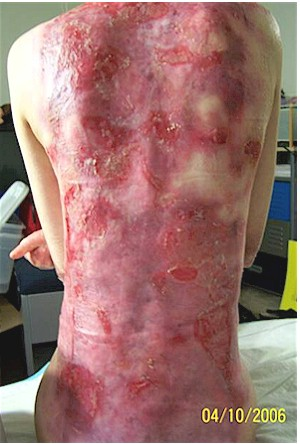 EB
https://medical-dictionary.thefreedictionary.com/epidermolysis+bullosa
http://www.beltina.org/health-dictionary/epidermolysis-bullosa-types-treatment-symptoms.html
EB
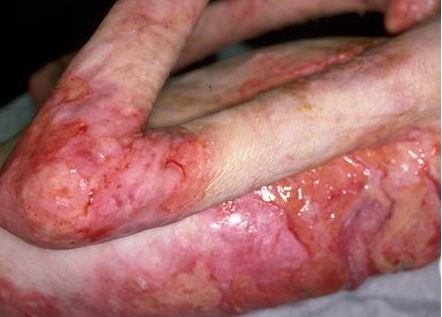 https://healthsurgical.com/epidermolysis-bullosa.html
Osteoarthritis
Osteoarthritis
Most common joint disease in the U.S.
Degenerative process that affects articular cartilage
Minimal inflammatory reaction in the joints
Cause is likely due to joint trauma from biomechanical stress, joint injury, or abnormal joint loading resulting from neuropathy
Pain usually present with motion
Knees and hips common sites
Not an autoimmune disorderMay see bony enlargements at the joints of the fingers
May be degenerative changes to the vertebral bodies and intervertebral discs
Treatment
Physical therapy
Exercise
Simple analgesics (acetaminophen, NSAIDS)
No steroids
Application of heat
Joint replacement